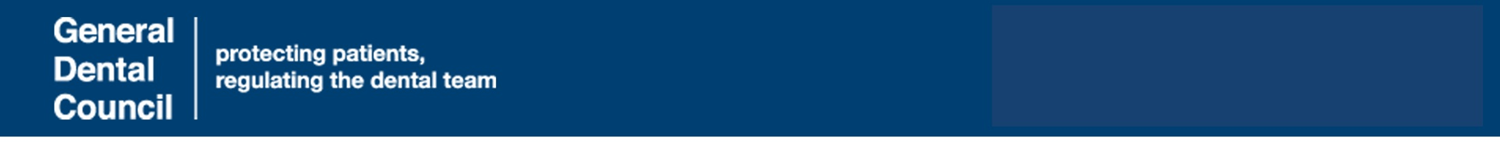 GDC Strategy 2016 – 2019Local Dental Committees  5 October 2015
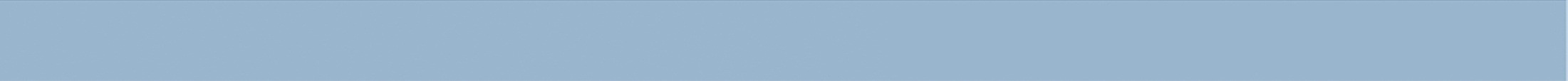 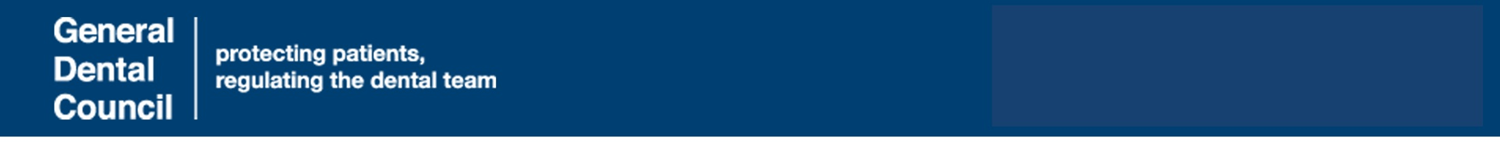 GDC Strategy 2016-2019
Context 
Timeline
Guiding values 
4 pillars
Your engagement
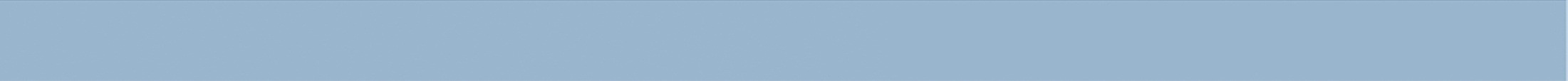 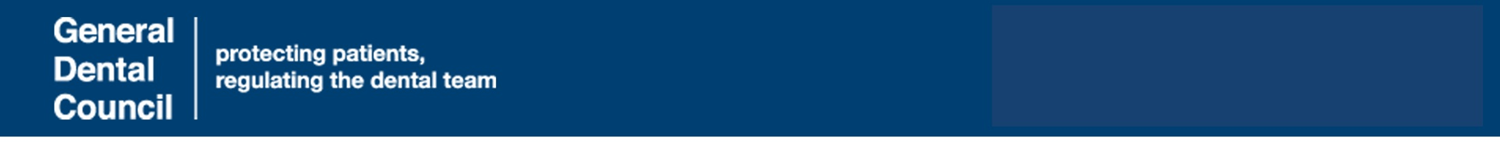 Context
Changing expectations of dental care

Oral health has improved but wide variations remain
 
Size of sector - £5.73bn p.a. (58% NHS / 42% private)

Business model changes – groups of 3 or more practices provide 22% of primary dental care

Demographic changes – domiciliary visits
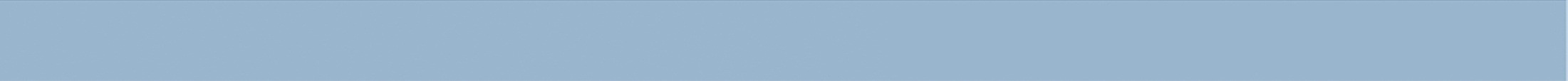 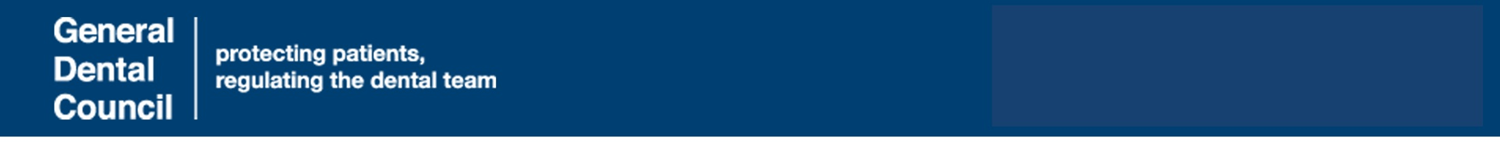 Context
Workforce – changing composition of the dental team
 
Changes to the NHS dental contract

UK is a net importer of dentists – 17% from EEA; 11% elsewhere – language skills 

Patient satisfaction – good but qualified by background: 65% of white patients satisfied; only 39% of BME patients.
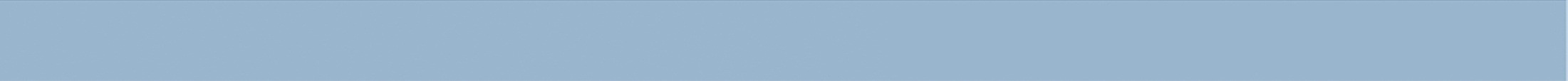 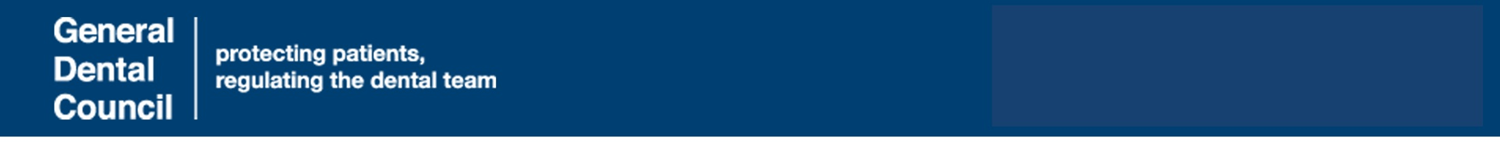 Context
GDC operates in a regulatory system  -  collaboration is key
But the design needs to be overhauled - legislation 
Lessons learned in last 3 years – need to  explain and inform and rebuild lost confidence
Confusion about complaints system can result in mis-direction and duplication
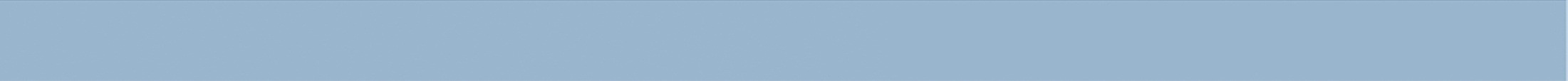 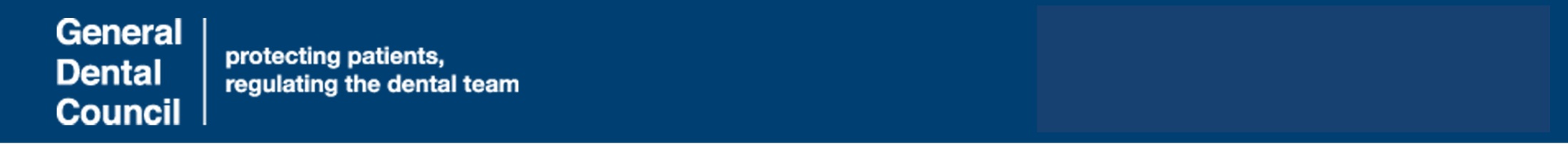 www.gdc-uk.org
www.gdc-uk.org
Corporate Strategy 2016 - 2019 -  development
Summer and Autumn 2015
Spring 2015
January 2016
Autumn 2015
Corporate strategy  workshop with the Council
Engagement  with external stakeholders
Analysis of all feedback
Implementation
Final review by the Council and sign-off
Council approve draft strategy for consultation with staff and associates
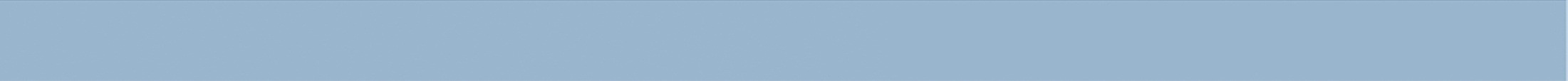 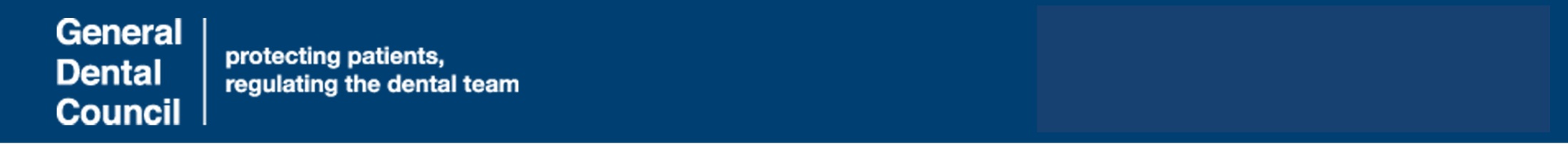 The GDC’s values
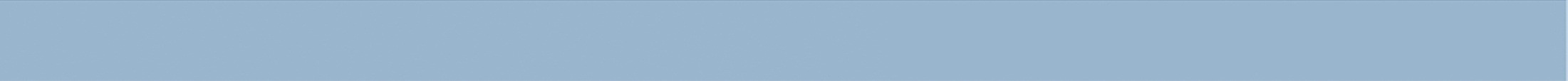 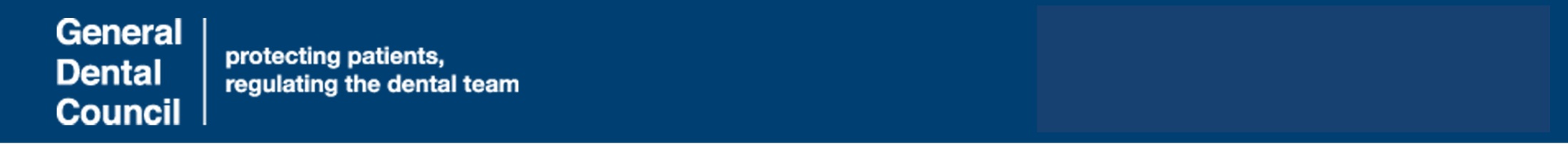 The four strategic pillars
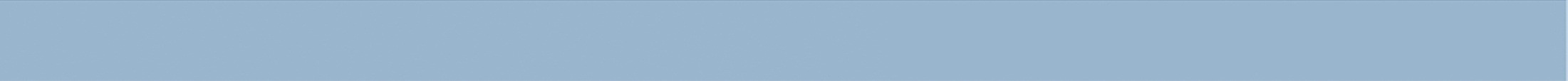 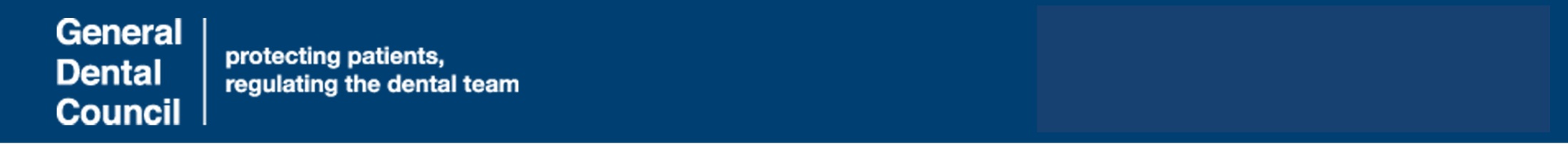 Understand patients’ needs and expectations
Clearer navigation about raising a  concern
PatientsWe will put patient and public protection at the centre of what we do and work to improve the quality of dental care in the UK
Reflect these in the standards we set
Provide more information – to inform choices about dental professionals
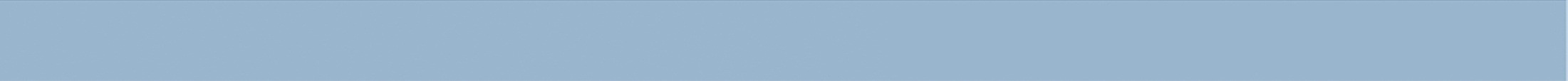 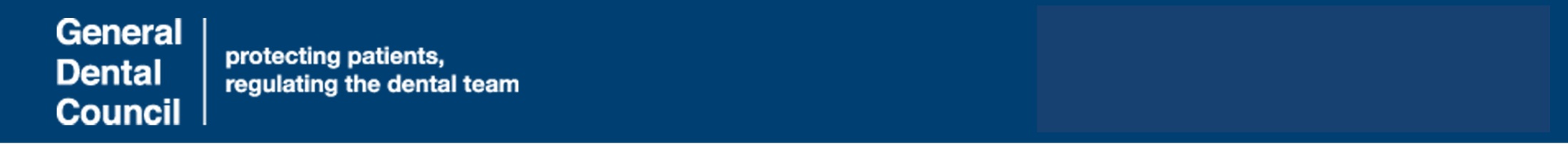 Understand the impact we have
Training that reflects current needs
Support to keep up to date
Guidance to meet our standards
FtP investigations are fair and proportionate
ProfessionalsWe will support dental professionals to deliver quality dental care
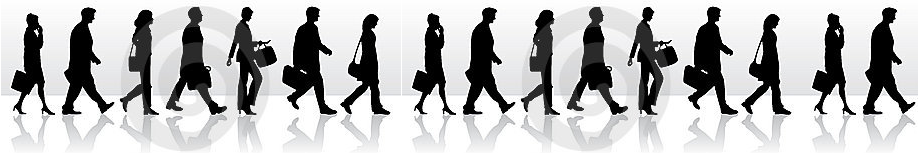 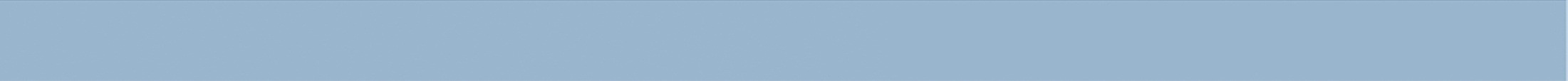 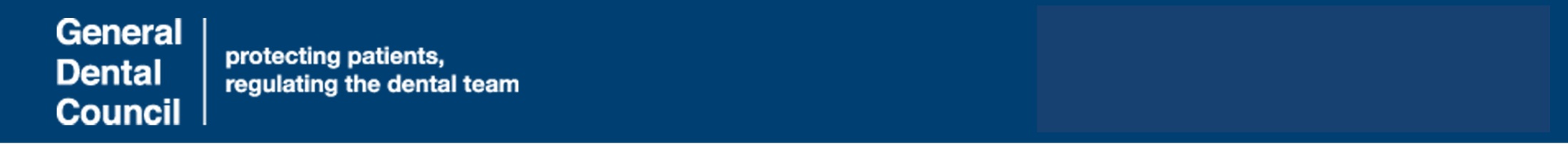 PartnersWe will work with our partners  to make the system of dental regulation and complaints resolution more effective
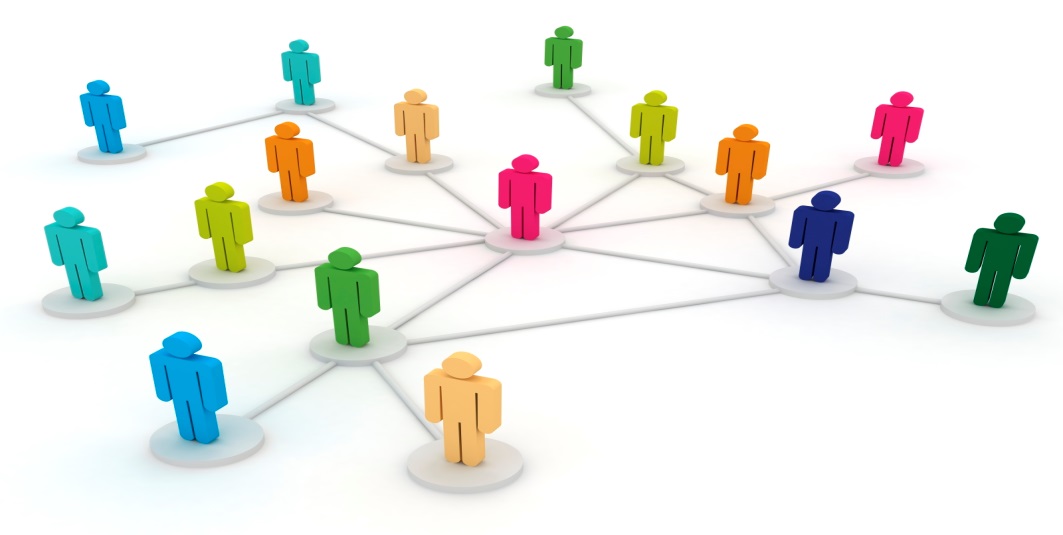 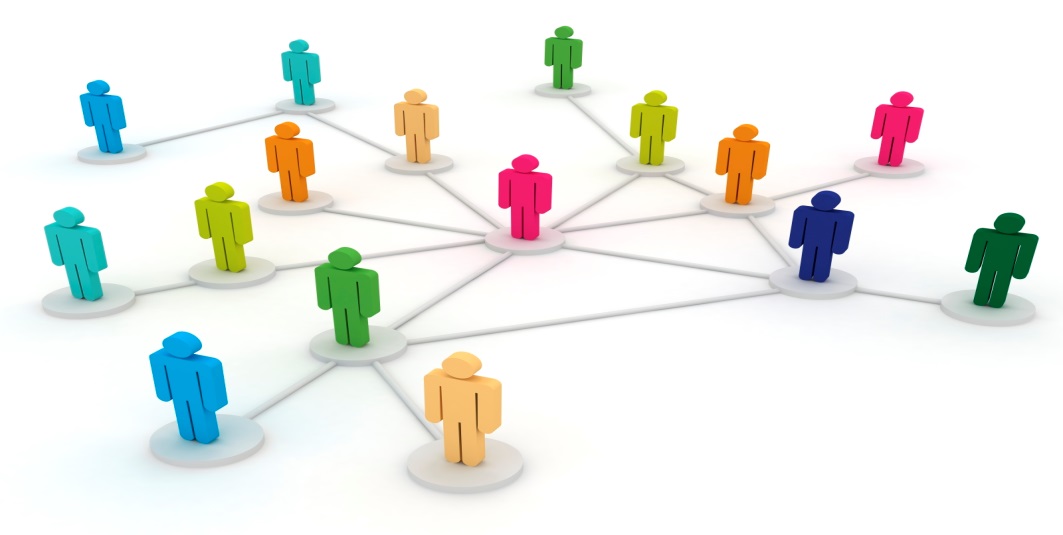 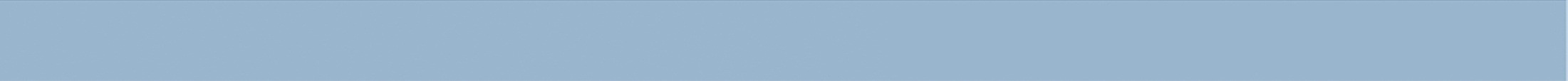 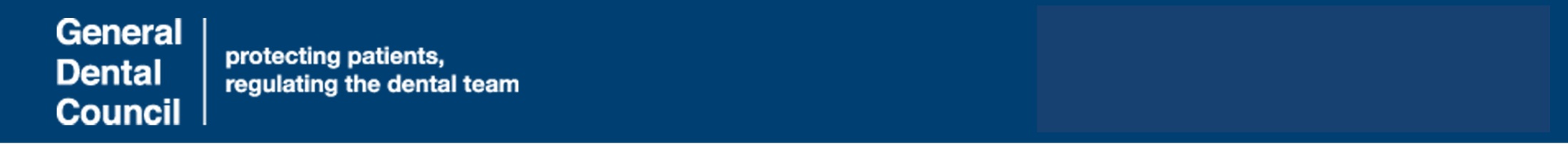 Operational performance
Resource management
Transparency
PerformanceWe will become a high performing regulator which has the confidence of patients, the public and dental professionals
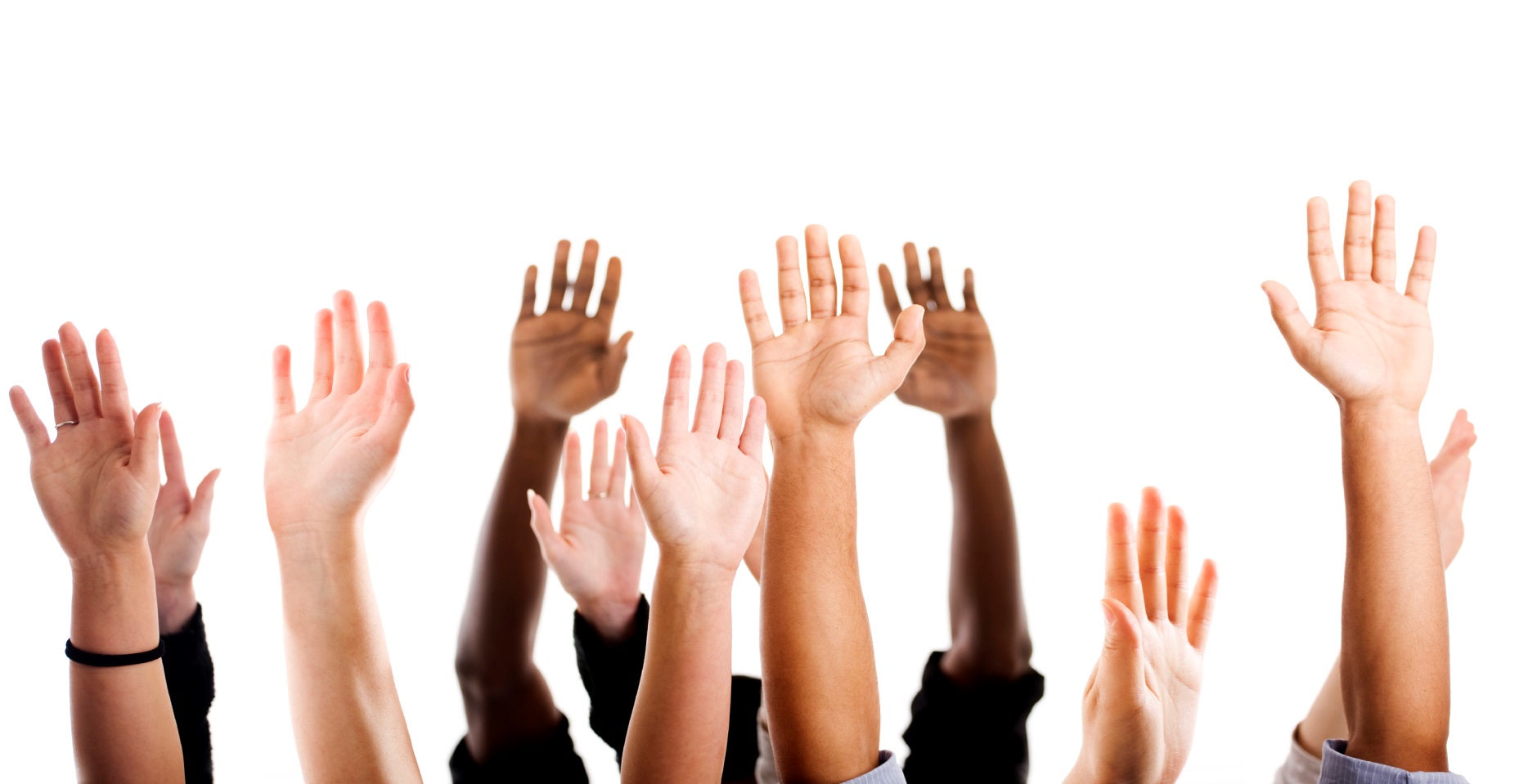 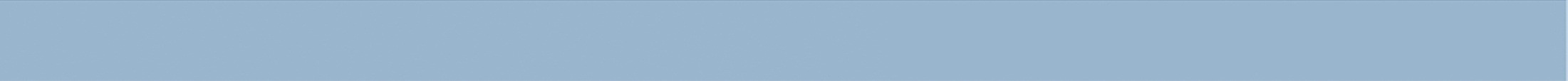 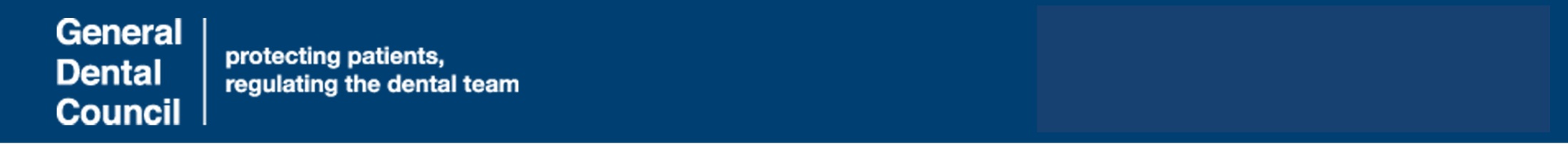 Seeking your engagement
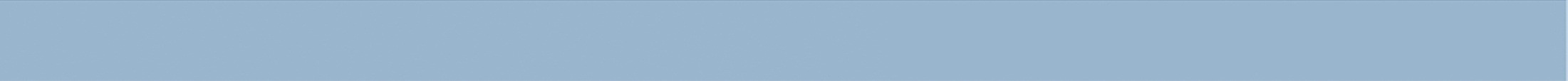 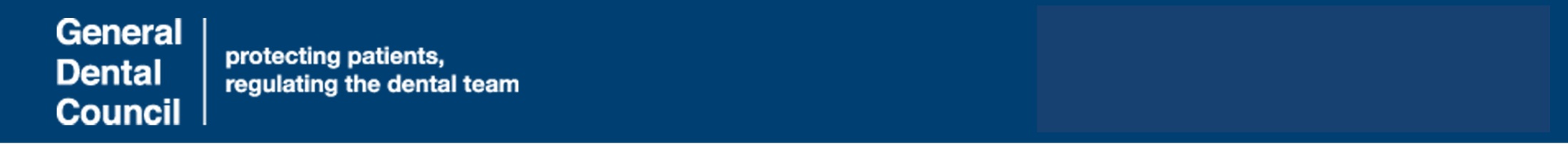 www.gdc-uk.org
www.gdc-uk.org
FTP performance improvement:

 Case Examiners
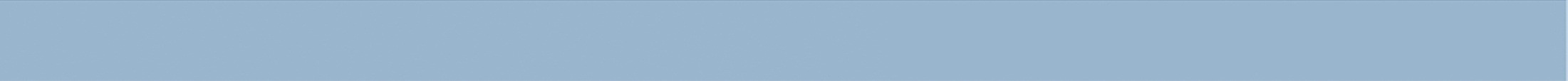 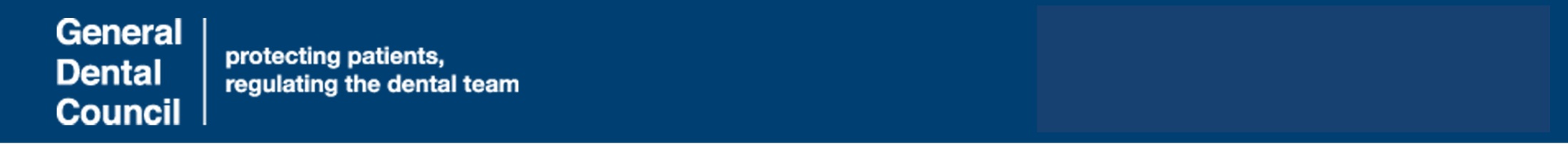 www.gdc-uk.org
www.gdc-uk.org
Section 60 order
Delegation of the functions of the Investigating Committee to Case Examiners

The power to agree undertakings with registrants

The power for registrants to review warnings - GDC will notify a registrant of the intention to warn and give them the opportunity to make representations
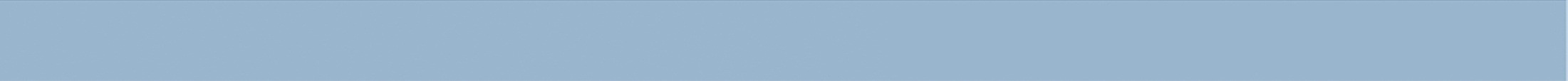 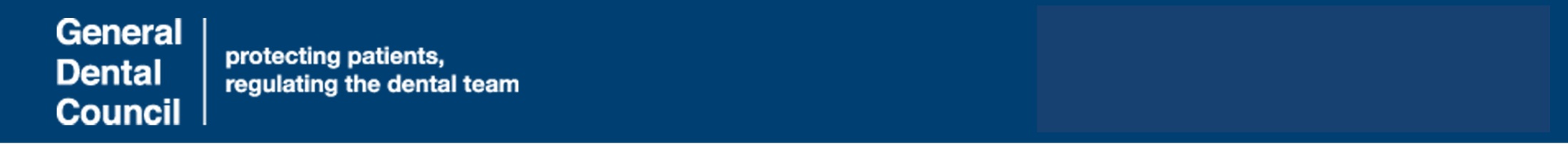 www.gdc-uk.org
www.gdc-uk.org
Section 60 Order
Review of decisions taken by Case Examiners, the Investigating Committee and the Registrar – e.g. review decision to close a case prior to referral to the Case Examiners or decision by the Case Examiners not to refer a case to the Practice Committee

Power to enact Interim Orders Committee referrals at any point once an allegation has been made against a registrant
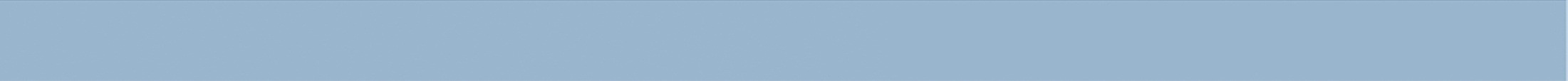 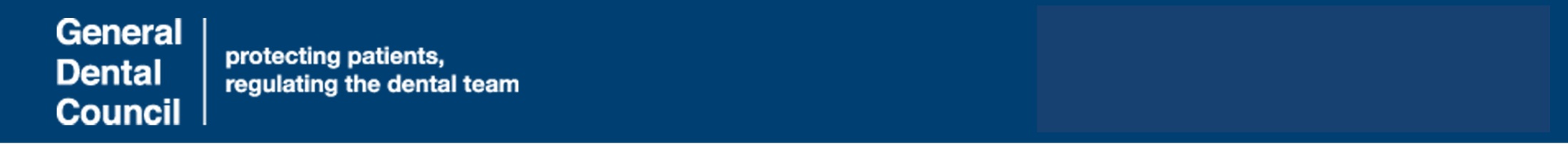 www.gdc-uk.org
www.gdc-uk.org
Case Examiners – where are we? (1)
Section 60 Order

Order scheduled to be laid in Parliament in October 2015

Awaiting DH published consultation report
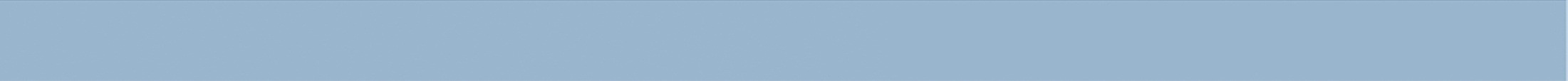 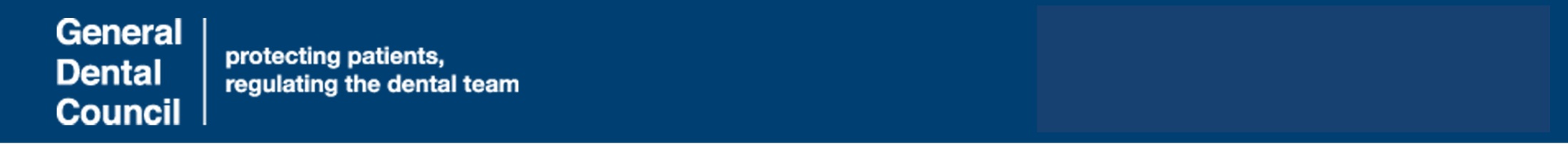 www.gdc-uk.org
www.gdc-uk.org
Case Examiners – where are we? (2)
Fitness to practise rules
Draft rules have been approved by DH
Rules can only be sealed once the Order has been approved by the Privy Council (early 2016)

Implementation
We are working towards an implementation date of Summer 2016
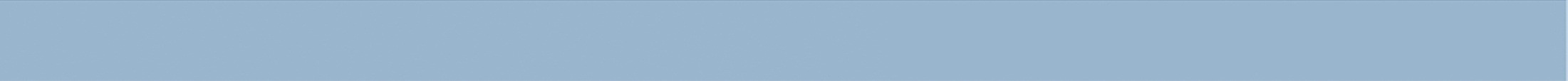 Operational Excellence
Operational Excellence
Case Examiners – overview of delivery plan
Phase 1 (Now – Jan 2016)
Project planning
Development of the Section 60 Order and corresponding FTP Rules
Team structure approved, guidance and process development
Consultation feedback
Development of functional requirements for IT systems
Phase 2 
(Aug – Dec 2015)
Making operational changes (recruitment/redeployment exercises)
Development and testing of IT systems
Training development and transition planning
Phase 3 
(Nov – April 2016)
Case examiner recruitment  and training
Calibration activity and transition
Staff /Stakeholder engagement workshops
Phase 4  (Feb – June 2016)
Phase 5
( June - August 2016)
Go –live
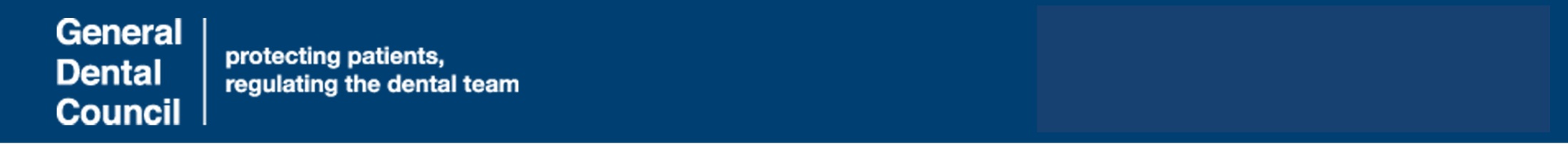 www.gdc-uk.org
www.gdc-uk.org
Case Examiners – how will they work?
Clinical Case Examiner
Lay Case Examiner
Decision approved
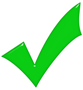 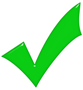 Clinical Case Examiner
Lay Case Examiner
Refer to Investigating Committee
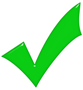 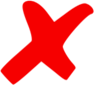 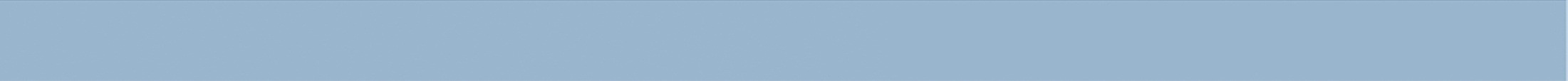 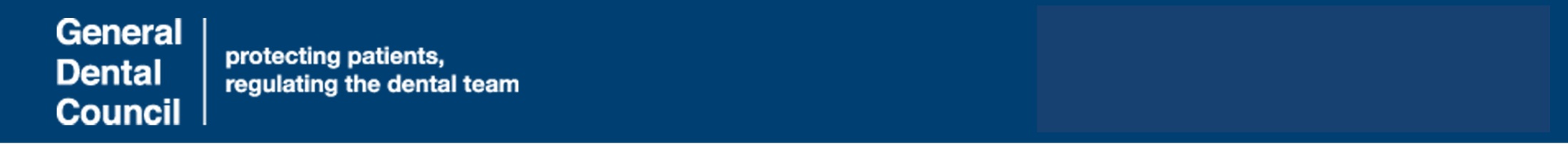 www.gdc-uk.org
www.gdc-uk.org
Case Examiners – the benefits
Professionals
Ability of Case Examiners to conclude  cases with ‘Undertakings’ where previously the registrant may have been required to attend a hearing in order that Conditions could be applied

Performance
Quicker resolution – decisions made earlier in the FtP process 
Significant financial savings of c. £2 million
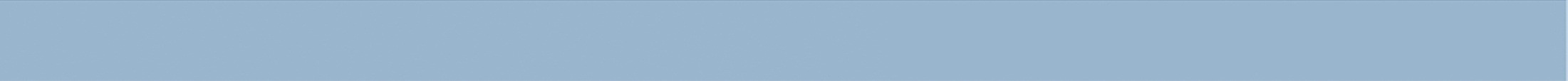 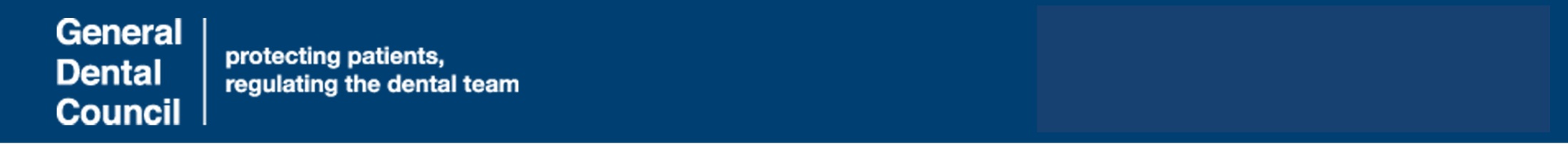 www.gdc-uk.org
www.gdc-uk.org
Case Examiners – the benefits
Patients
Able to review decisions to close cases or not to refer to a hearing
Improved public protection - able to refer for an interim order at any point following a decision that an allegation against a registrant’s fitness to practise has been made

Partners
Order will help make the system of dental regulation and complaints in the UK more effective
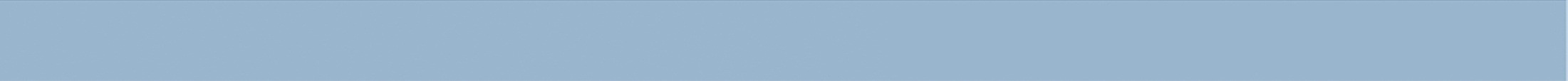 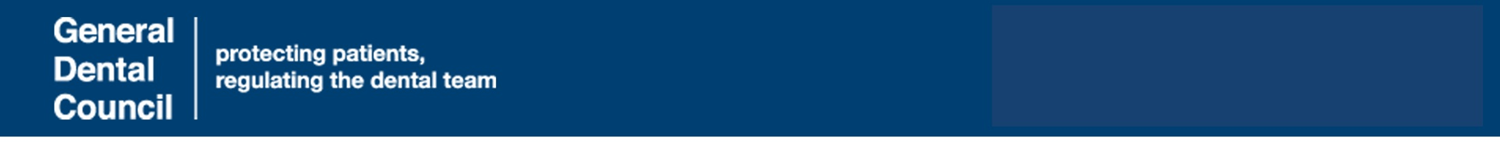 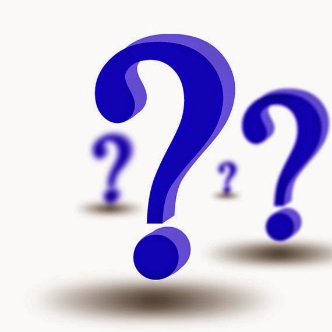 Questions
1 – Is the focus of the strategy right? 2 - Are the objectives right? 

3 - Are the activities that we will be delivering the right ones to ensure we achieve our objectives? 

4 – Have we missed anything?5 - Are there any areas where you feel we could work together specifically with the BDA and the Local Dental Committees?
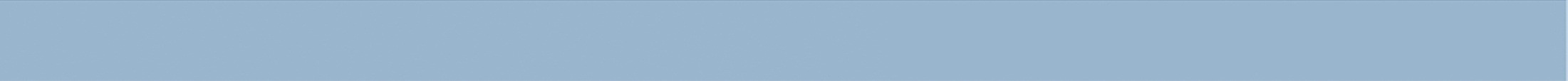